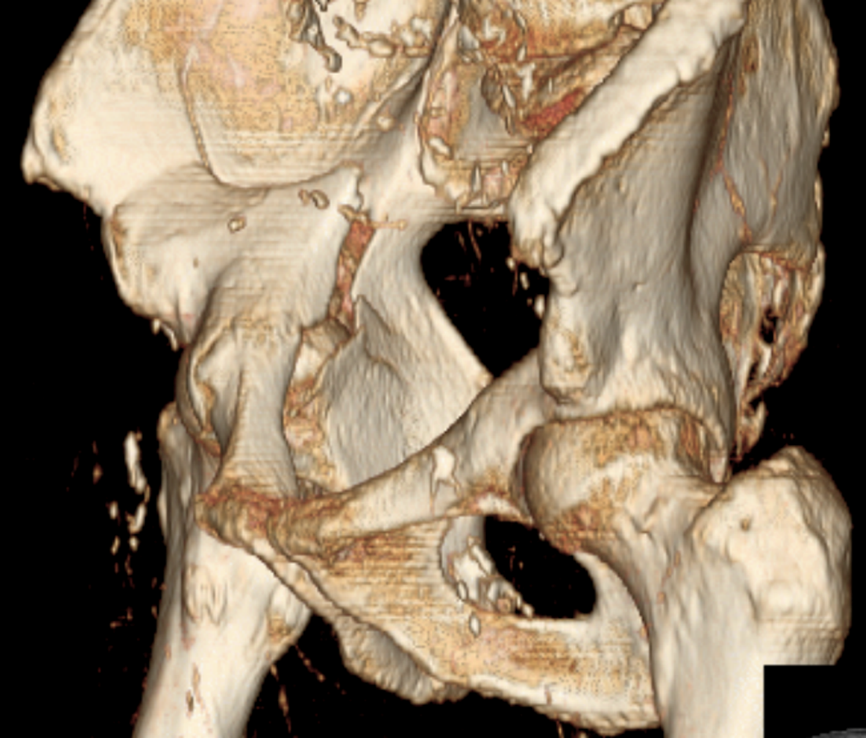 Figure, Supplemental Digital Content 1. 
Our first documented patient with an acetabular fracture involving the anterior column and affecting the quadrilateral plate treated using the pararectus approach.